Welcome toTemple Bible Church
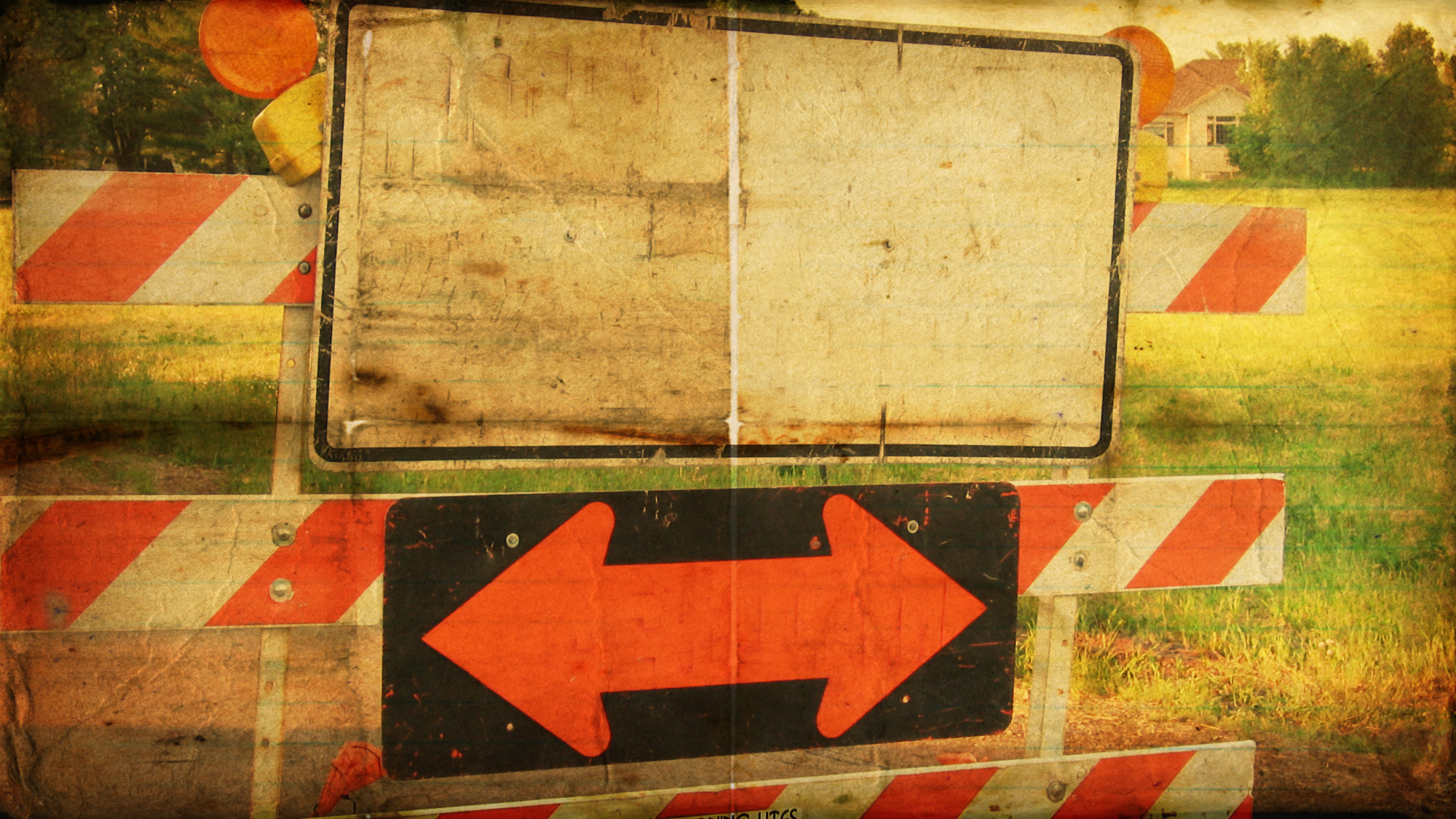 view bulletin @
http://www.templebiblechurch.org
Under Construction
Reaching For You
You created me inside Your great imaginationYou're the One who gave me my first breathYou have overseen my life 
and brought me to redemptionAnd I know that 
You're not finished with me yet
I'm reaching for You, I'm singing to YouI'm lifting my hands to praise You 
I'm lifting my voice to thank YouI'm reaching for You, Jesus I need YouI'm giving my heart to know You,
 I'm living my life to serve YouI'm reaching for You
You're the one who spoke 
the Word of life to light my darknessYou opened up my eyes 'til I could seeJesus You have promised to 
complete the work You startedFaithful to fulfill Your grace in me
I'm reaching for You, I'm singing to YouI'm lifting my hands to praise You 
I'm lifting my voice to thank YouI'm reaching for You, Jesus I need YouI'm giving my heart to know You,
 I'm living my life to serve YouI'm reaching for You
Pour out Your love from heaven
Fill me ‘til I overflow 
Lord I want moreReach down Your hands from heaven
Pull me closer than ever before 
Lord I want more(repeat)
I'm reaching for You, I'm singing to YouI'm lifting my hands to praise You 
I'm lifting my voice to thank YouI'm reaching for You, Jesus I need YouI'm giving my heart to know You,
 I'm living my life to serve YouI'm reaching for You
TEMPLE BIBLE CHURCH Used by Permission CCLI #78316
Those Who Trust
Those who trust in the Lord
are a strong mountainThey will not...not be moved(repeat)
Though the world moves like mad
You, Oh Lord, are faithful
(You, Oh Lord are faithful)Jesus, You, You will not...not be changed
Christ the King, sets my feet 
on a firm foundationThey will not … not be movedThose who trust in the Lord
are as Mount Zion They will not...not be moved
Though the world moves like mad
You, Oh Lord, are faithful
(You, Oh Lord are faithful)Jesus, You, You will not...not be changed
(repeat)
Those who trust in the Lord
are a strong mountainThey will not...not be moved
TEMPLE BIBLE CHURCH Used by Permission CCLI #78316
SAVIOR LIKE A SHEPHERD LEAD US
Savior, like a shepherd lead us…
Much we need Thy tender care
In Thy pleasant pastures feed us…
For Your use thy folds prepare
Blessed Jesus, blessed Jesus…
Thou has bought us, Thine we are
Blessed Jesus, blessed Jesus…
Thou has bought us, Thine we are
We are Thine, do Thou befriend us…
Be the Guardian of our way
Keep Thy flock from sin, defend us…
Seek us when we go astray
Blessed Jesus, blessed Jesus…
Hear Thy children when we pray
Blessed Jesus, blessed Jesus…
Hear Thy children when we pray
Early let us seek Thy favor;
Early let us do Thy will
Blessed Lord and only Savior…
With Thy love our bosoms fill
Blessed Jesus, blessed Jesus…
Thou hast loved us, love us still
Blessed Jesus, blessed Jesus…
Thou hast loved us, love us still
TEMPLE BIBLE CHURCH Used by Permission CCLI #78316
MIGHTY TO SAVE
Everyone needs compassion
A love that’s never failing
Let mercy fall on me
Everyone needs forgiveness
The kindness of a Savior
The hope of nations
Savior
He can move the mountains
My God is mighty to save
He is mighty to save
Forever
Author of salvation
He rose and conquered the grave
Jesus conquered the grave
So take me as You find me
All my fears and failures
Fill my life again
I give my life to follow
Everything I believe in
Now I surrender
Savior
He can move the mountains
My God is mighty to save
He is mighty to save
Forever
Author of salvation
He rose and conquered the grave
Jesus conquered the grave
Shine Your light
And let the whole world see
We’re singing 
for the Glory of the risen King
(repeat)
Savior
He can move the mountains
My God is mighty to save
He is mighty to save
Forever
Author of salvation
He rose and conquered the grave
Jesus conquered the grave
Savior
He can move the mountains
My God is mighty to save
He is mighty to save
Forever
Author of salvation
He rose and conquered the grave
Jesus conquered the grave
Temple Bible Church Used by permission #78316
YOUR NAME
As morning dawns and evening fades
You inspire songs of praise
That rise from earth to touch Your heart
And glorify Your Name
(repeat)
Your Name, is a strong and mighty tower
Your Name, is a shelter like no other
Your Name, let the nations sing louder
‘Cause nothing has the power to save
But Your Name
Jesus, in Your Name we pray
Come and fill our hearts today
Lord, give us strength to live for You
And glorify Your Name
Your Name, is a strong and mighty tower
Your Name, is a shelter like no other
Your Name, let the nations sing louder
‘Cause nothing has the power to save
But Your Name
(repeat)
TEMPLE BIBLE CHURCH Used by Permission CCLI #78316
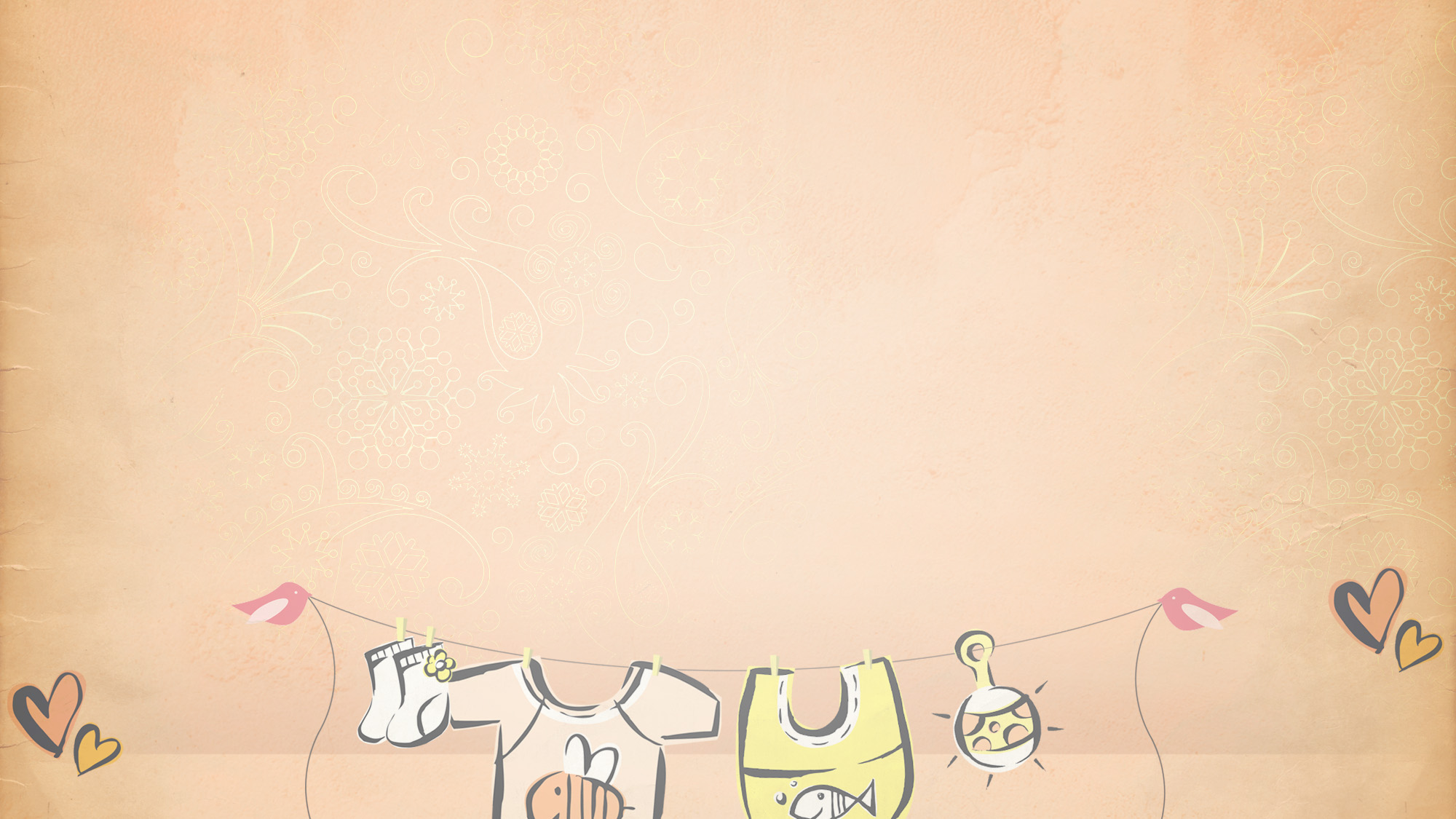 EmErSoNkAtERiGgS
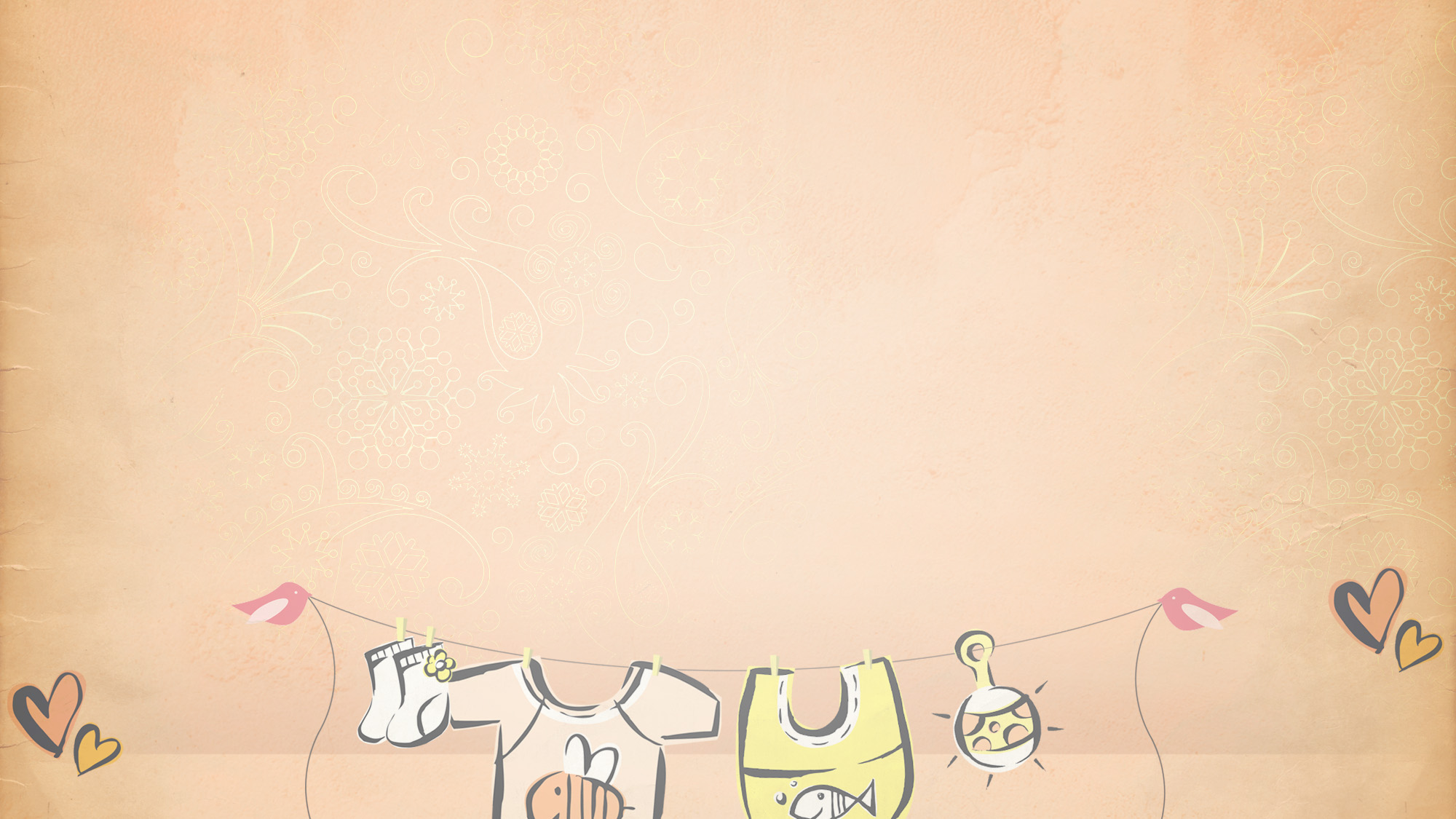 EmErSoNkAtERiGgS
The LORD is my shepherd, I shall not want. He makes me lie down in green pastures; He leads me beside quiet waters. He restores my soul; He guides me in the paths of righteousness For His name’s sake.Even though I walk through the valley of the shadow of death, I fear no evil, for You are with me; Your rod and Your staff, they comfort me. You prepare a table before me in the presence of my enemies; You have anointed my head with oil; My cup overflows. Surely goodness and loving kindness will follow me all the days of my life,And I will dwell in the house of the LORD forever.
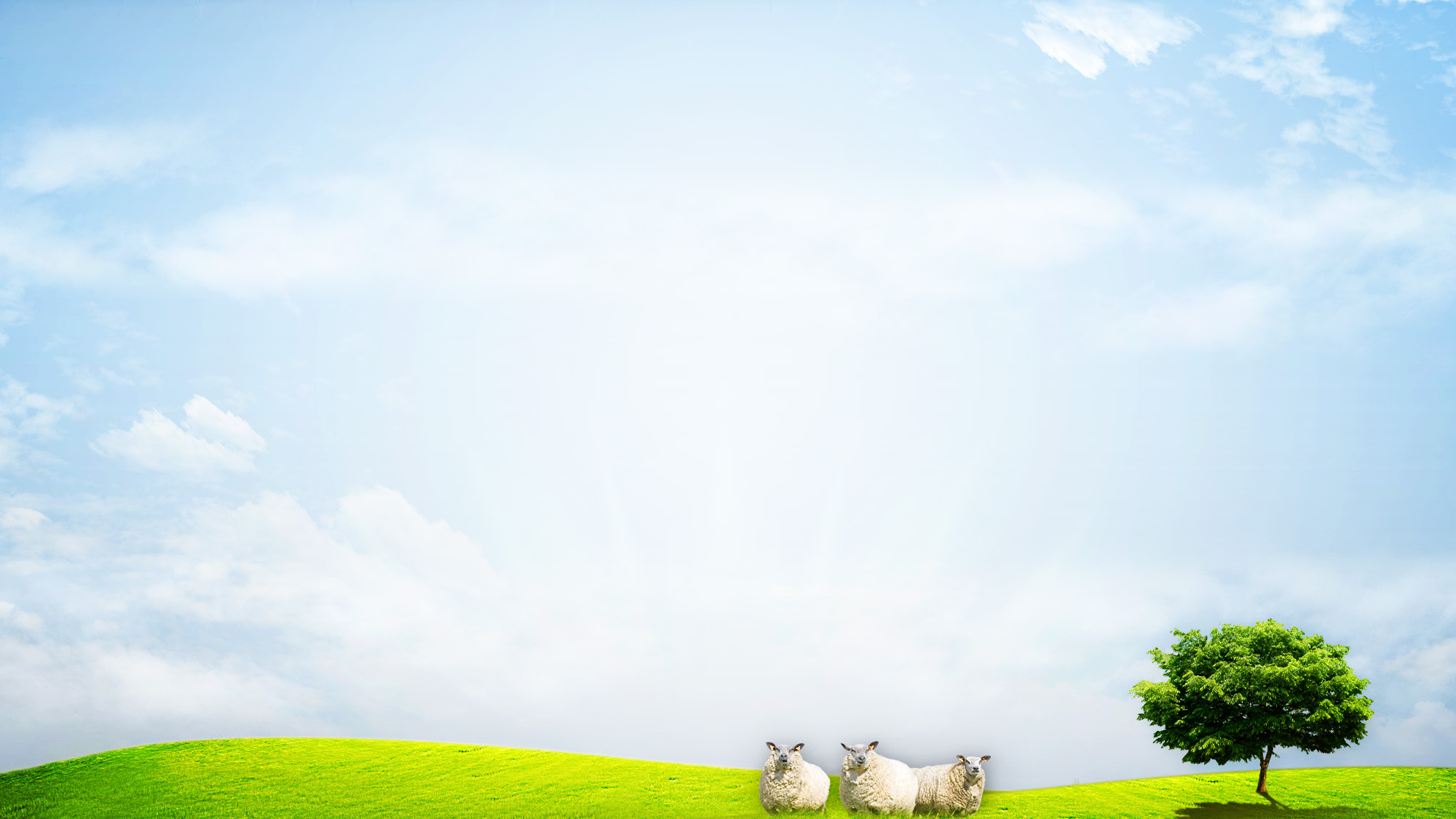 The LORD is my shepherd, I shall not want. He makes me lie down in green pastures; He leads me beside quiet waters. He restores my soul; He guides me in the paths of righteousness For His name’s sake.
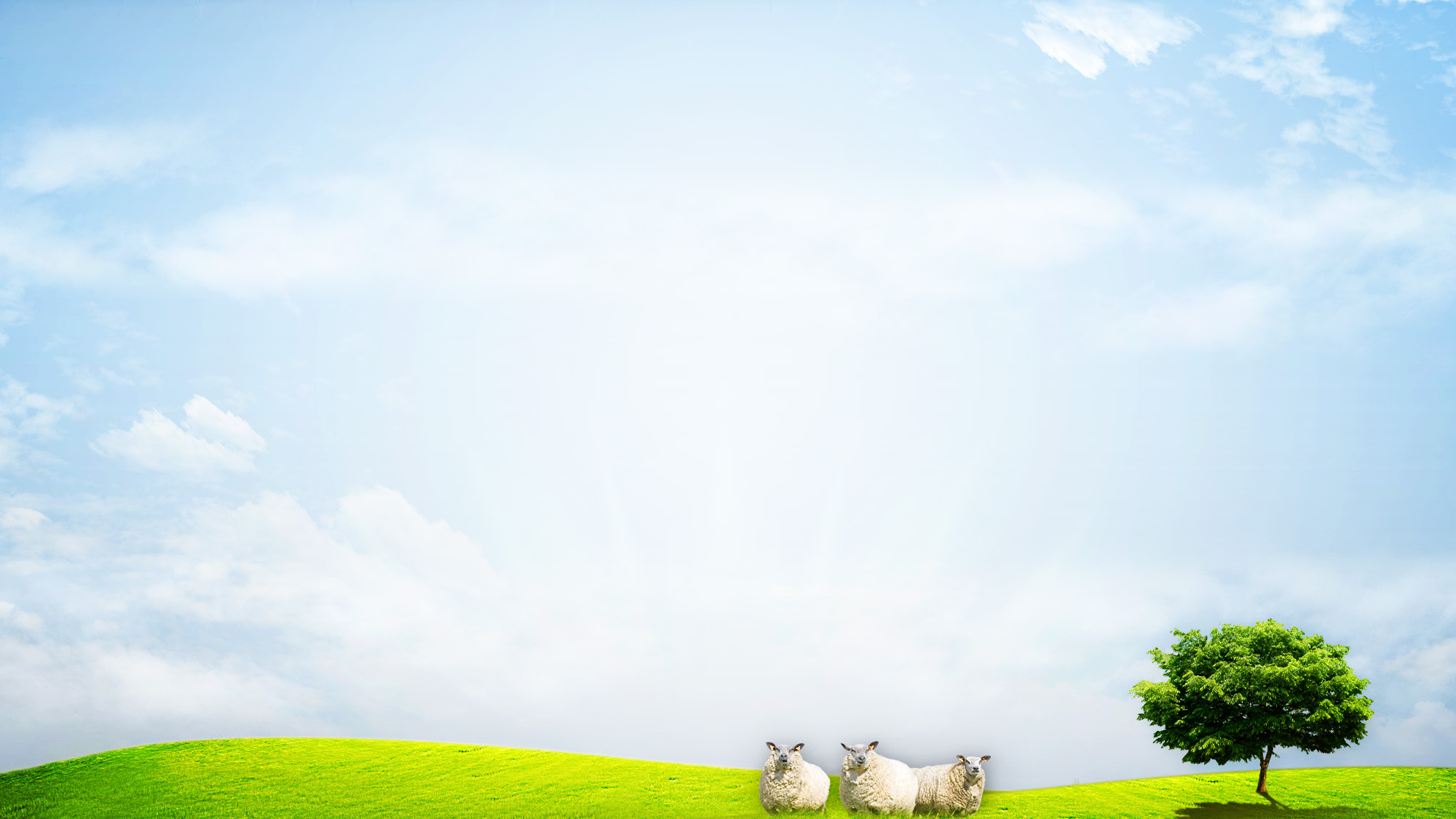 Even though I walk through the valley of the shadow 
of death, I fear no evil, for You are with me; Your rod and Your staff, they comfort me. You prepare a table before me in the presence of my enemies; You have anointed my head with oil; My cup overflows. Surely goodness and loving kindness will follow me all the days of my life,And I will dwell in the house of the LORD forever.
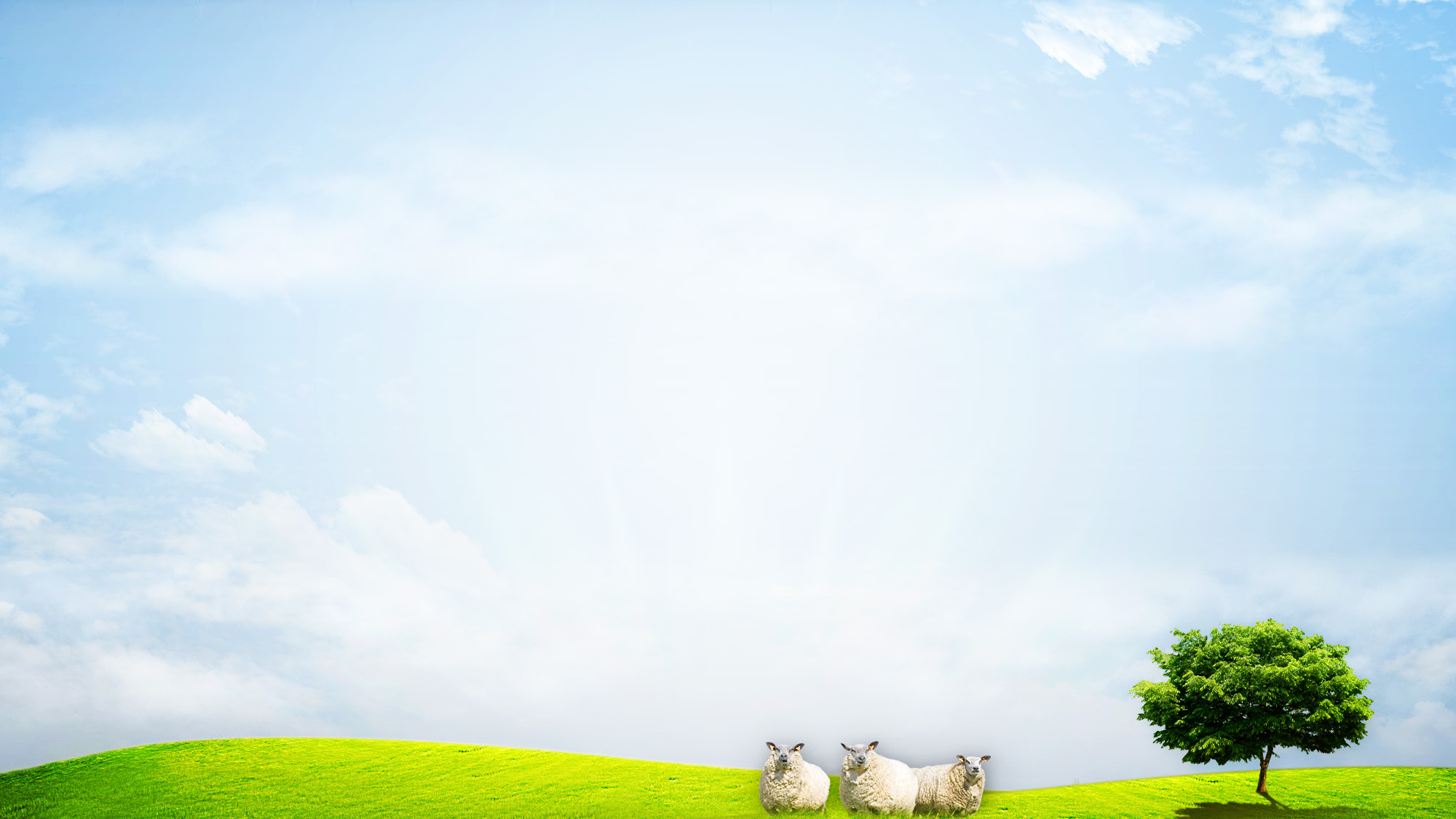 the MINISTRY of
the GREAT SHEPHERD
the PROVISION of the SHEPHERD
My sheep listen to my voice; I know them, and they follow me.  I give them eternal life, and they shall never perish; no one will snatch them out of my hand.	
				-John 10:27-28
the MINISTRY of
the GREAT SHEPHERD
the PROVISION of the SHEPHERD
the CARE of the SHEPHERD
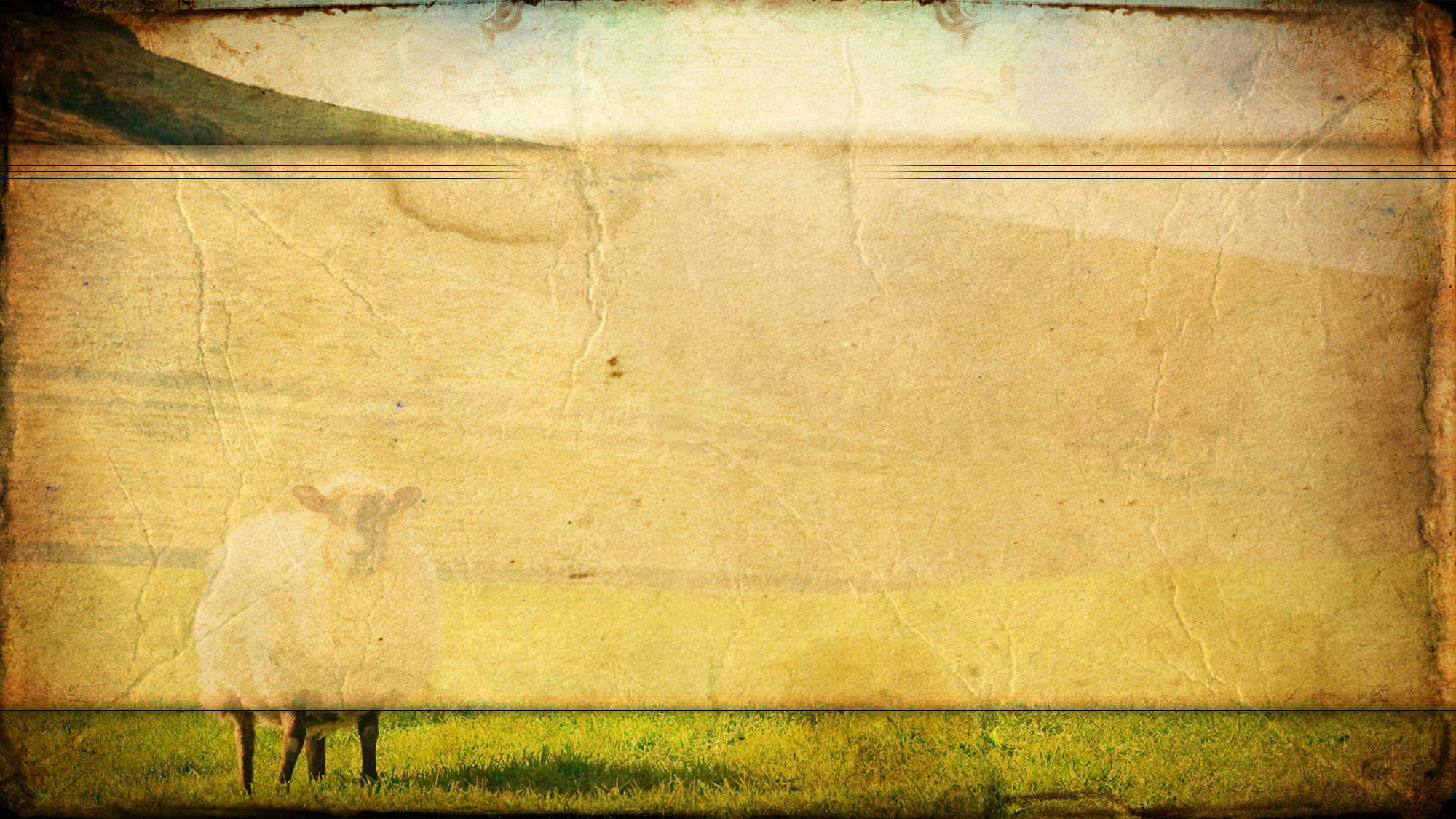 B eing
U nder
S atan’s 
Y oke
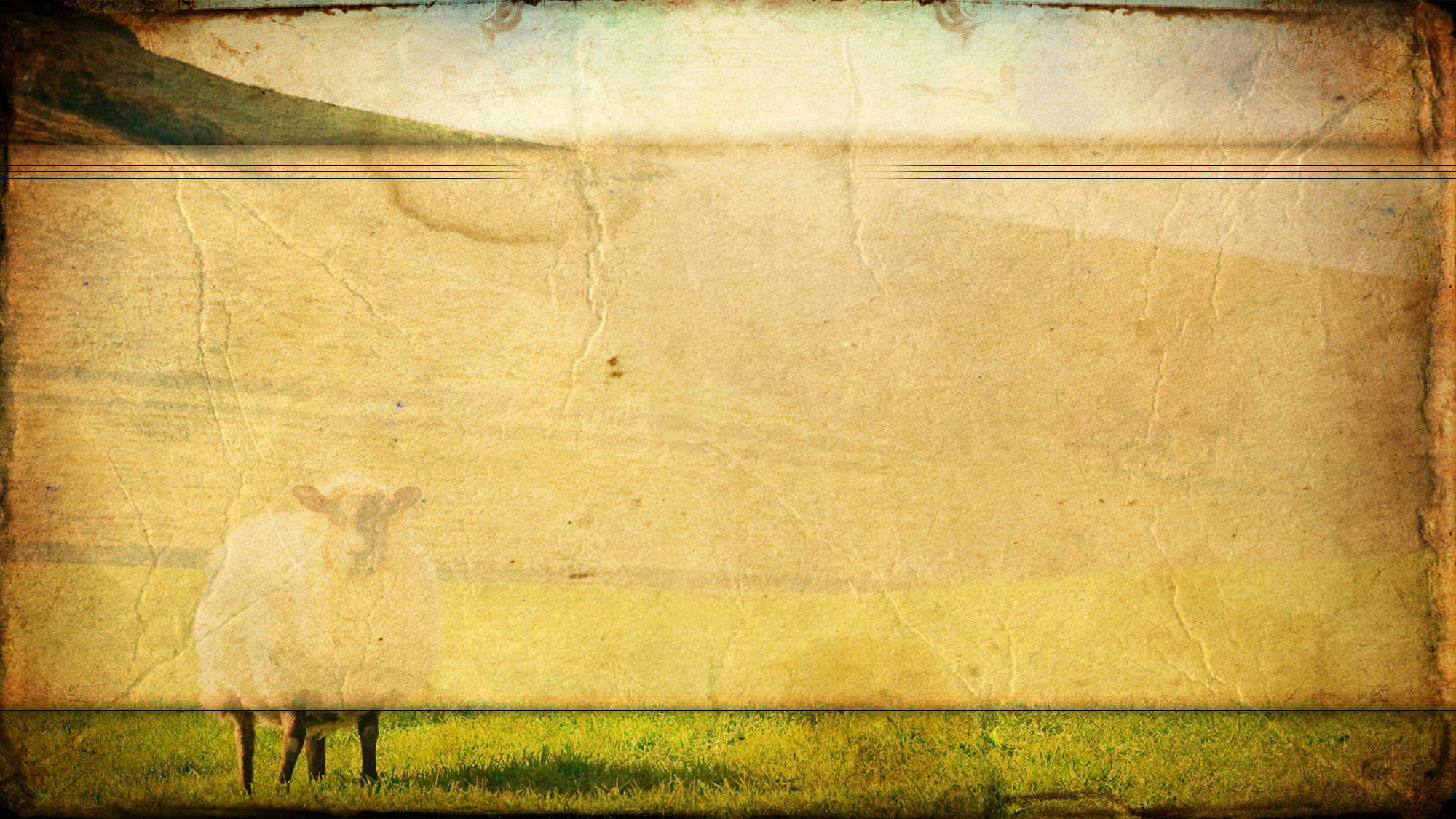 The biggest obstacle facing the family right now is 
Over-commitment…time pressure. 
There is nothing that will destroy family life more insidiously than hectic schedules and busy lives, where spouses are 
		too exhausted to communicate, 
		too worn out to have sex, 
		too fatigued to talk to the kids.
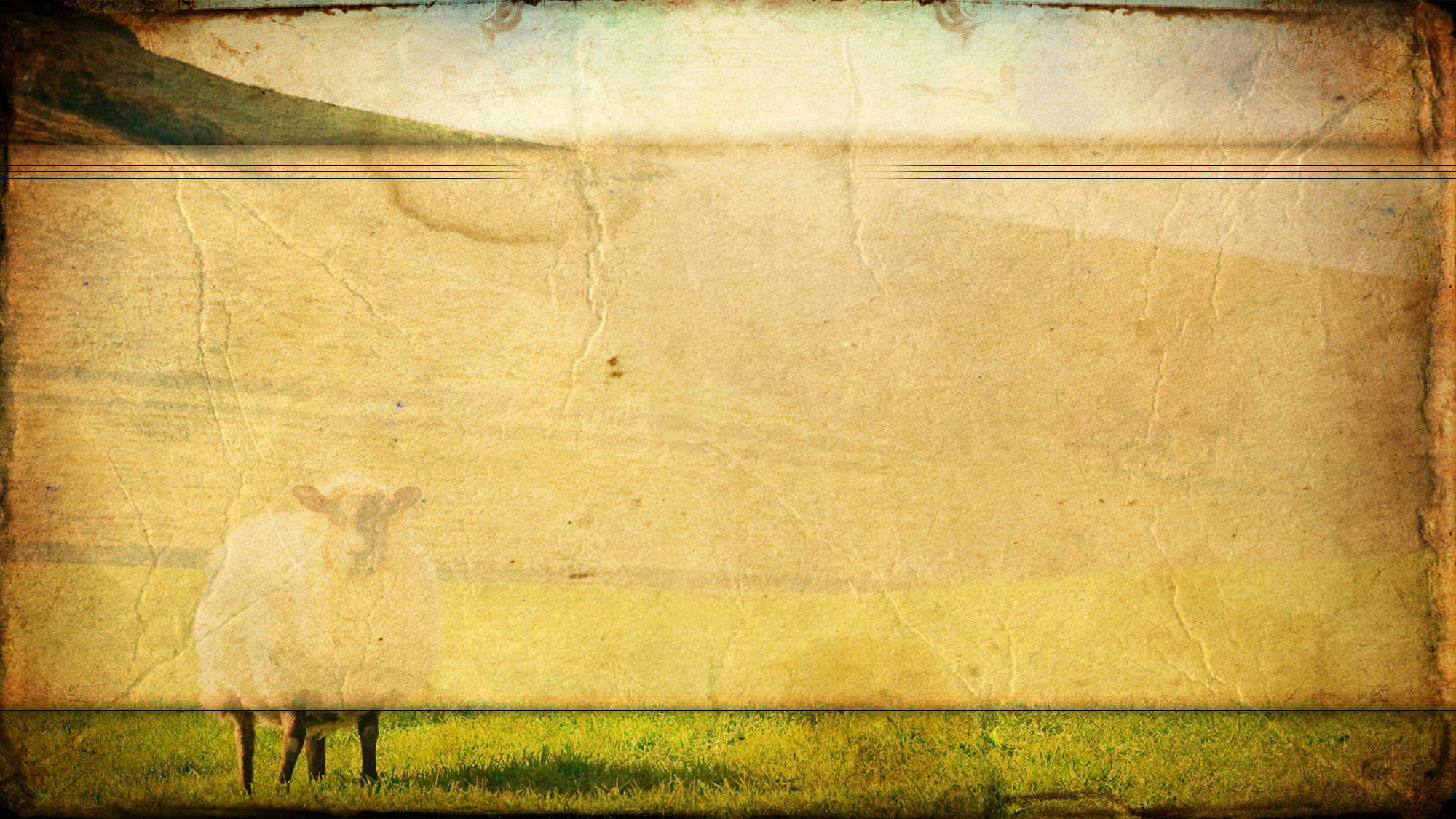 That frantic lifestyle is just as destructive as one involving outspoken sin. If Satan can’t make you sin, he’ll make you busy.						-James Dobson
the MINISTRY of
the GREAT SHEPHERD
the PROVISION of the SHEPHERD
the CARE of the SHEPHERD
the GUIDANCE of the SHEPHERD
the MINISTRY of
the GREAT SHEPHERD
the PROVISION of the SHEPHERD
the CARE of the SHEPHERD
the GUIDANCE of the SHEPHERD
the PROTECTION of the SHEPHERD
the MINISTRY of
the gracious host
the PROTECTION of the HOST
the PROVISION of the HOST
ARE YOU A SHEEP
THAT LOVES AND FOLLOWS
THE SHEPHERD?
The LORD is my shepherd - Relationship 
I shall not want - Supply He makes me lie down in green pastures - RestHe leads me beside quiet waters - RefreshmentHe restores my soul - Healing
He guides me in the paths of righteousness - GuidanceFor His name’s sake - PurposeEven though I walk through the valley of the shadow of death - Testing I fear no evil – Protection
for You are with me - Faithfulness
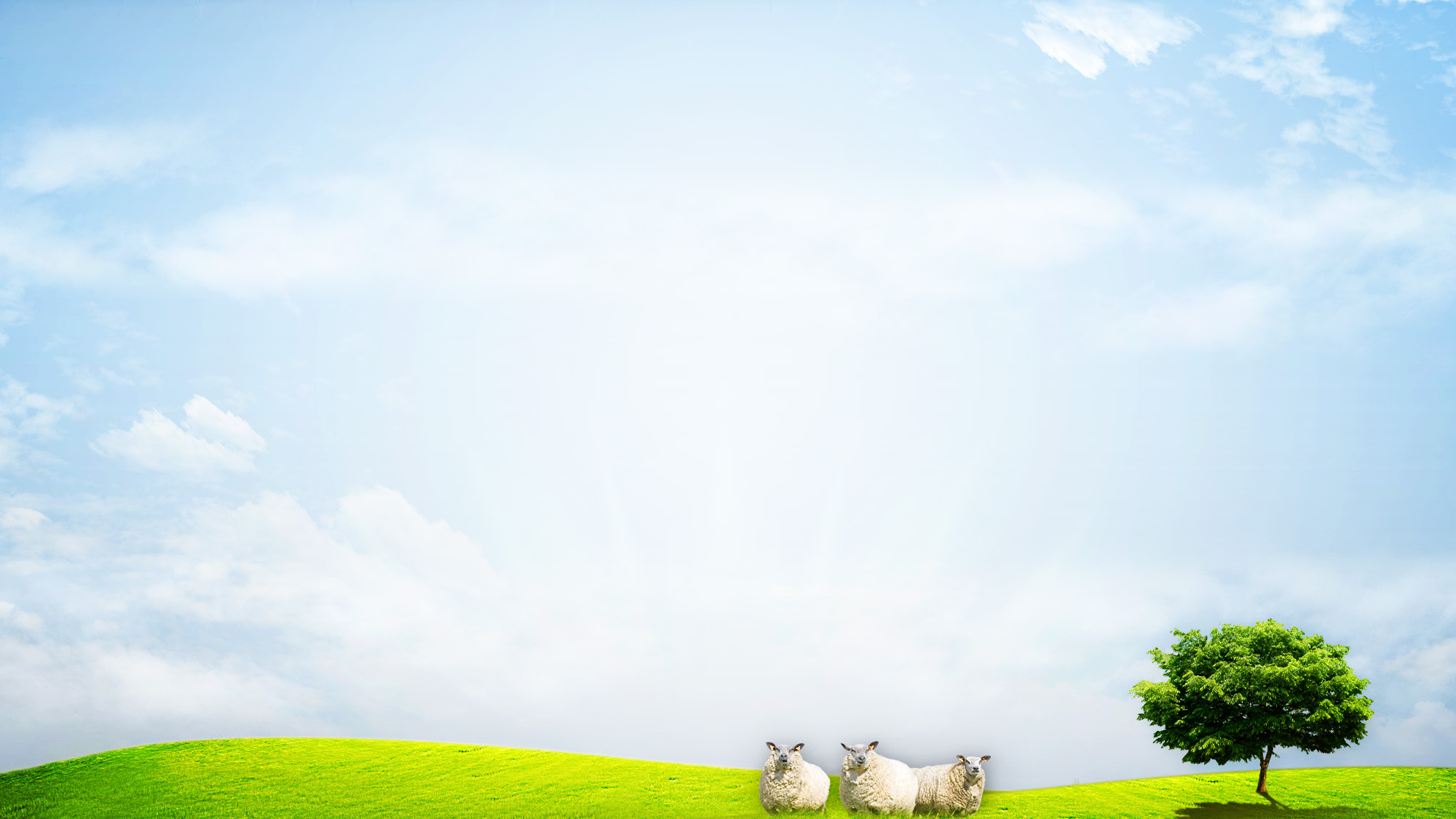 Your rod and Your staff, they comfort me - Discipline You prepare a table before me in the presence of my enemies - Hope You have anointed my head with oil - Consecration
 My cup overflows - Abundance Surely goodness and loving kindness will follow me all the days of 
my life - BlessingAnd I will dwell in the house of the LORD - Security
forever - Eternity
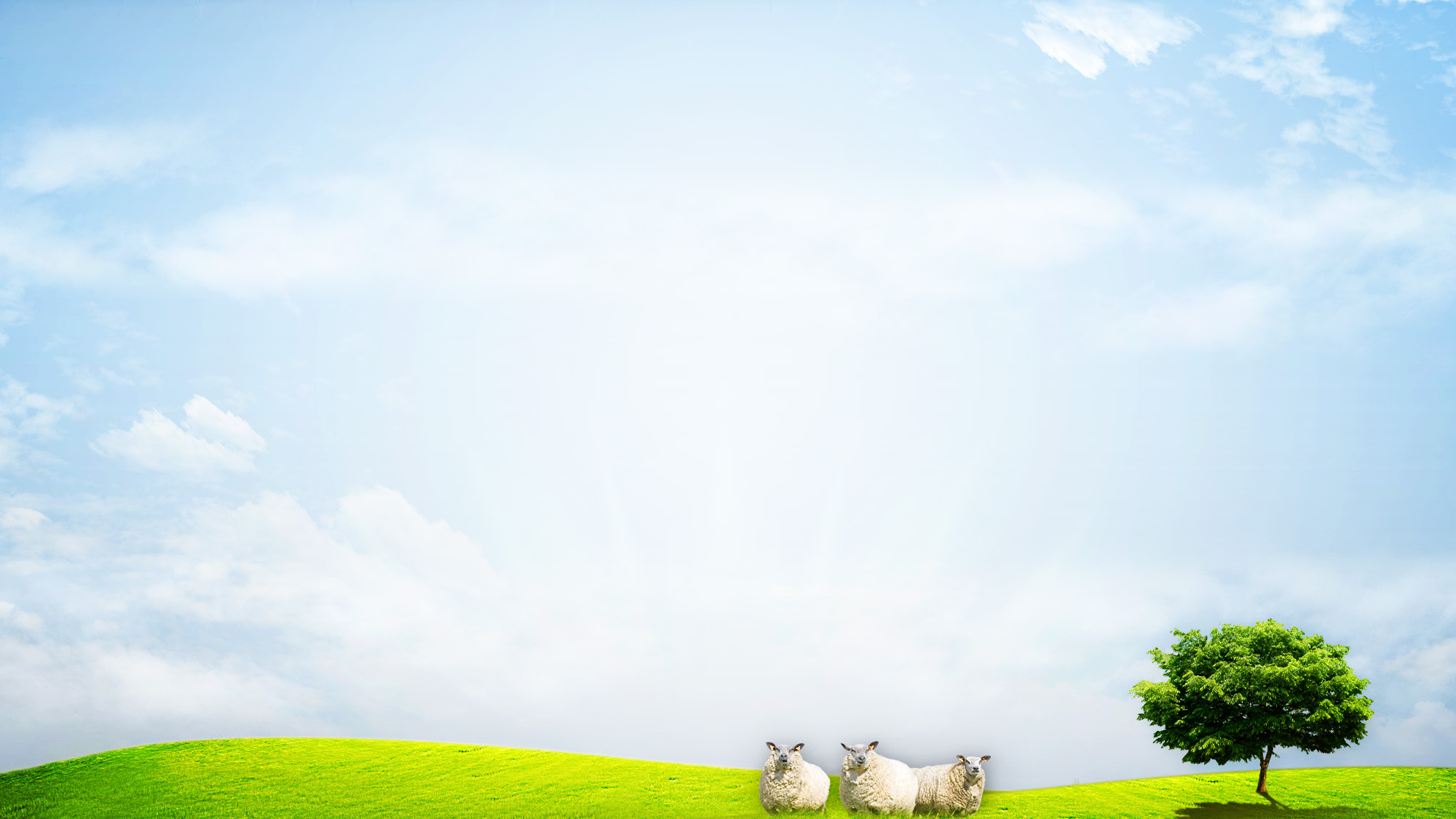